プログラム実行に対するフェイズ検出を用いたログ取得量の動的変更手法の提案
溝内剛1 嶋利一真1 石尾隆2 井上克郎1
1大阪大学
2奈良先端科学技術大学院大学
1
ロギング
プログラム実行時の情報を記録
変数情報，エラーメッセージなどを取得
ソースコード中でログとして出力するメッセージを指定
max = 2000
min = 10
int calcDiff(List list){
  int max = GetMax(list);
  print (“max = ”+ max );
  int min = GetMin(list);
  print (“min = ”+ min );
  return max-min;
}
ログを詳細に取得して
デバッグやプログラム
理解に活用
実行
ソースコード
出力
2
[Speaker Notes: ●～に活用できます

●関数の返り値をプリントするようにしておくと

●しかし，詳細にロギングを行う場合には，利点だけでなく問題も発生します

●次のスライドでサーバプログラムで詳細なログを取る場合を例にとって説明します


次に，サーバプログラムでロギングを行う際の課題について説明いたします]
サーバプログラムにおけるロギングの課題
詳細にロギングを行うと記録量やオーバヘッドが問題になる
記録量
長時間のロギングにより記録量が膨大になる
1台のマシンで1日に2GBのログが出力されるという事例もある[1]
オーバヘッド
大量のログ出力処理によりサービスに悪影響が出る
サービスの遅延時間の増加
[1] Fu, Q., Zhu, J., Hu, W., Lou, J.-G., Ding, R., Lin, Q.,Zhang, D. and Xie, T.: Where Do Developers Log? An Empirical Study on Logging Practices in Industry, Com-panion Proceedings of the 36th International Conference on Software Engineering, pp. 24{33 (2014).
3
[Speaker Notes: ●サーバプログラムで詳細にロギングを行うと記録量やオーバヘッドが問題に

●サーバプログラムは一般的に長時間稼働させるため，詳細にロギングしていると記録量が膨大に


次に，この課題に対する既存手法について説明いたします]
既存手法：ログ出力の制御
Apache Log4j[2]等ロギングライブラリの利用
ログ文にレベルを設定
高レベル
高レベル：エラーメッセージなど優先度の高い情報               ログ出力量小
低レベル：変数の値など詳細な情報               ログ出力量大
FATAL
ERROR
WARN
INFO
DEBUG
TRACE
プログラム実行時に指定した出力レベル以上のログを出力
目的によってログの出力量を制御可能
低レベル
4
[2] Apache Software Foundation: Apache Logging Services -Log4, http://logging.apache.org/log4j
[Speaker Notes: ●FATAL,,,,TRACEの6レベルがデフォルトで存在

●プログラム実行時にログ出力レベルを設定することで，～

●例えば出力レベルINFOに設定すると

●目的によってログの出力量を制御可能

●次のスライドでこの既存手法で対処できない問題について説明する]
既存手法で対処できない問題
開発者側でデバッグを行う際ユーザ側の実行環境で取得したログが必要
ユーザ側からのバグレポートで情報を収集
ユーザ側の実行環境では基本的に高いログ出力レベル[3]
異常な挙動発生時にデバッグに必要な情報が取得でき
ない場合が存在
ユーザ側で起きた異常な挙動の再現は困難[4]
異常な挙動が起きたその際に詳細なログを取得できることが望ましい
[3] Yuan, D., Park, S. and Zhou, Y.: Characterizing Logging Practices in Open-source Software, Proceedings of the 34th International Conference on 
     Software Engineering, pp. 102--112 (2012).
[4] Yuan, D., Mai, H., Xiong, W., Tan, L., Zhou, Y. and Pasupathy, S.: SherLog: Error Diagnosis by Connecting Clues from Run-time Logs, SIGARCH 
     Computer Architecture News, Vol. 38, No. 1, pp. 143--154 (2010).
5
[Speaker Notes: ●このような問題を踏まえて，次のスライドで今回の研究内容を説明する

●異常な挙動発生時にTRACEレベルやDEBUGレベルデバッグに必要な情報が取得できない場合が存在]
研究内容
ユーザ側の異常な挙動発生時の詳細なログが欲しい
例：バグレポート
記録量やオーバヘッドは抑えたい
異常な挙動発生時以外は詳細なログを取得しない
異常な挙動の起こった際のみ詳細にロギングする手法を提案
6
[Speaker Notes: ●デバッグのためには，ユーザ側で異常な挙動が発生したときの詳細なログが必要だが記録量やオーバヘッドは抑えてロギングする必要がある

●そこで，本研究では～する手法を提案する


※ここで5分]
提案手法の概要
プログラム実行時の挙動に応じてログ取得量を動的に制御
異常な挙動の起こった際のみ詳細にロギング
フェイズ検出手法によって挙動が異常か否かを判定
挙動に応じてログ取得量を動的に変更
Javaプログラムが対象
あるゲームの実行から検出した
フェイズの例
タイトル
フェイズ：開発者にとって意味のある処理に
             対応するイベント
ゲーム開始
プレイ画面
スコア表示
7
[Speaker Notes: ●ここで，フェイズとは～

次に，このフェイズ検出手法について詳しく説明します

※フェイズの説明の時に補足とかいっちゃだめ]
フェイズ検出手法:Reissの手法[5]
実行を一定時間ごとの区間に区切り，区間内でのプログラムのデータをベクトル化
現在の区間と一つ前の区間のベクトル類似度から現在の区間のフェイズを決定
類似度 > 閾値：同じフェイズが継続
類似度 < 閾値：違うフェイズが開始
ベクトル0
ベクトル1
ベクトル2
ベクトル3
フェイズ:0
フェイズ
決定
類似度 < 閾値
区間ごとに
ベクトル化
フェイズ:1
類似度 > 閾値
類似度 < 閾値
フェイズ:2
[5] Reiss, S. P.:  Dynamic Detection and Visualization of Software Phases, Proceedings of the Third International Workshop on Dynamic Analysis, pp.
     1--6 (2005).
8
[Speaker Notes: まずReissの手法の解説

次に，このReissの手法を用いた提案手法におけるフェイズ検出について説明します]
提案手法におけるフェイズ検出(1/2)
区間内でのプログラムのデータにメソッドごとの実行時間を使用
区間の長さは0.5s
ベクトル(i-1)
区間(i-1)
=フェイズ:0
[A, B, C] = [10, 3, 7]
実行時間
データを
ベクトル化
A
A
B
B
C
C
コサイン類似度を基に比較
この例では，
コサイン類似度 = 0.723

閾値を0.95に設定した場合，
異なるフェイズだと判断
メソッド名
ベクトル(i)
区間(i)
=フェイズ:1
[A, B, C] = [4, 10, 6]
9
提案手法におけるフェイズ検出(2/2)
＜異常な挙動の検出＞
提案手法では未知のフェイズを異常なフェイズとして検出
予め収集した既知のフェイズのベクトルデータと判定したい区間のベクトルデータを比較
類似するデータがなければ未知のフェイズと判定
ベクトル0
ベクトル1
ベクトル2
既知のベクトルデータ
類似する
データ有り
区間Vは
既知フェイズ
…
比較
区間Vは
未知フェイズ
ある区間Vの
ベクトルデータ
類似する
データ無し
10
[Speaker Notes: ●提案手法では未知のフェイズを異常なフェイズとして検出している

●学習させたどのフェイズとも類似しない未知のフェイズを異常な挙動が起こっているフェイズとして検出]
予備実験：フェイズ検出の実験
プログラムの未知のフェイズの発生を検出できるか実験
対象：2Dアクションゲーム
効果音を出す処理の際，数秒間フリーズ
フリーズしなかったプレイデータを既知のベクトルデータとして収集
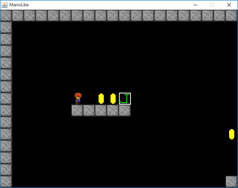 フリーズ時のフェイズを未知なフェイズとして検出
11
[Speaker Notes: ●このフェイズ検出手法を用いて，プログラムの未知のフェイズの発生を検出できるか実験した

●フリーズしなかったプレイデータを既知のベクトルデータとして収集し，ゲームをフリーズさせて実験した

次に，このフェイズ検出手法を用いたログ取得量の制御法について説明します]
ログ取得量の動的制御
未知のフェイズを検出→ログ取得量を増やす
既知のフェイズに移行→ログ取得量を元に戻す
フェイズ検出手法によりフェイズの既知・未知を判定
ログ取得量
切り替え
ログ取得量
切り替え
通常の
ログ取得量
通常の
ログ取得量
詳細なロギングのための
ログ取得量
ログ取得量
フェイズ検出
フェイズ:3
フェイズ:3
フェイズ:X
フェイズ:Y
フェイズ:Z
フェイズ:4
フェイズ:5
既知のフェイズに移行
未知のフェイズ検出！
12
[Speaker Notes: ●ログ取得量の動的制御の概要]
実装:ログ取得量の制御法
Log4jのログ出力レベルを動的に変更
例：既知フェイズINFO レベル　　未知フェイズTRACE レベル
対象プログラム
メソッド実行時間の情報
監視プログラム
フェイズ検出
Log4j
出力レベル
INFO or TRACE
出力レベルの変更
13
[Speaker Notes: ●フェイズ検出＆出力レベル変更のプログラムをここでは仮に「監視プログラム」と呼ぶ

●監視プログラムは対象プログラムからメソッド実行時間の情報を取得してフェイズ検出

※ここで10分]
新しいフェイズの学習
同じ未知フェイズが2区間連続した場合，既知のベクトルデータに追加
ログ取得量の削減
既知のベクトルデータ
ベクトル3
ベクトル4
ベクトル5
追加
ベクトルX
…
フェイズ検出
フェイズ:3
フェイズ:3
フェイズ:4
フェイズ:5
フェイズ:X
フェイズ:X
フェイズ:X
既知のフェイズ
として判定
未知のフェイズ
として検出
14
[Speaker Notes: ●同じ未知フェイズが何度も発生することによるログ取得量増加をさける

●未知フェイズの検出によってログ取得量が増加した場合，それによってメソッド実行時間が変わり既知の挙動をしていても未知のフェイズと判定される場合があるため

次のスライドからこの手法の適用事例として行った実験について説明します．]
実験
サーバに対する負荷テストに提案手法を適用
<目的>
負荷をかけた状態でログ出力レベルが変化するか実験
<実験内容>
Apache Tomcatサーバ上で動くJPetStoreに対して負荷テストを実施
100スレッドでそれぞれ10000回アクセスを行った際のベクトルデータを既知のベクトルデータとして収集
(1)のデータを元に10000スレッドでそれぞれ10000回アクセスした場合で実験(Tomcat起動後30秒で負荷テスト開始)
15
実験結果
負荷テストの開始時にログ出力レベルの切り替わりを確認
Tomcat起動
(出力レベルINFO)
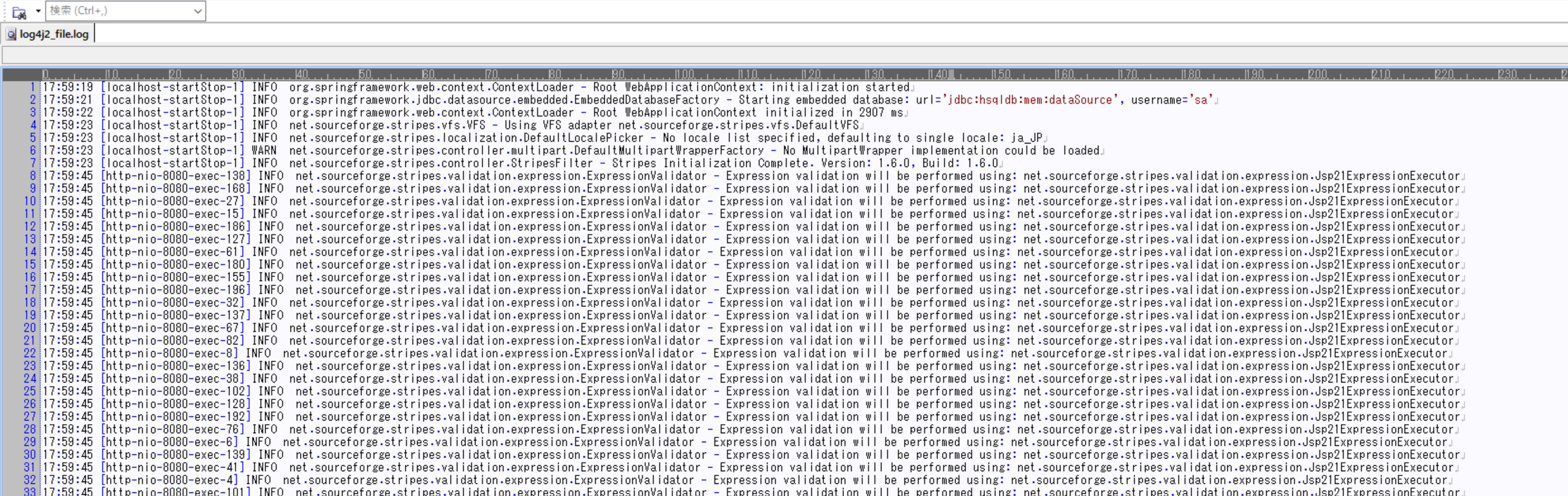 高レベル
…
FATAL
30秒
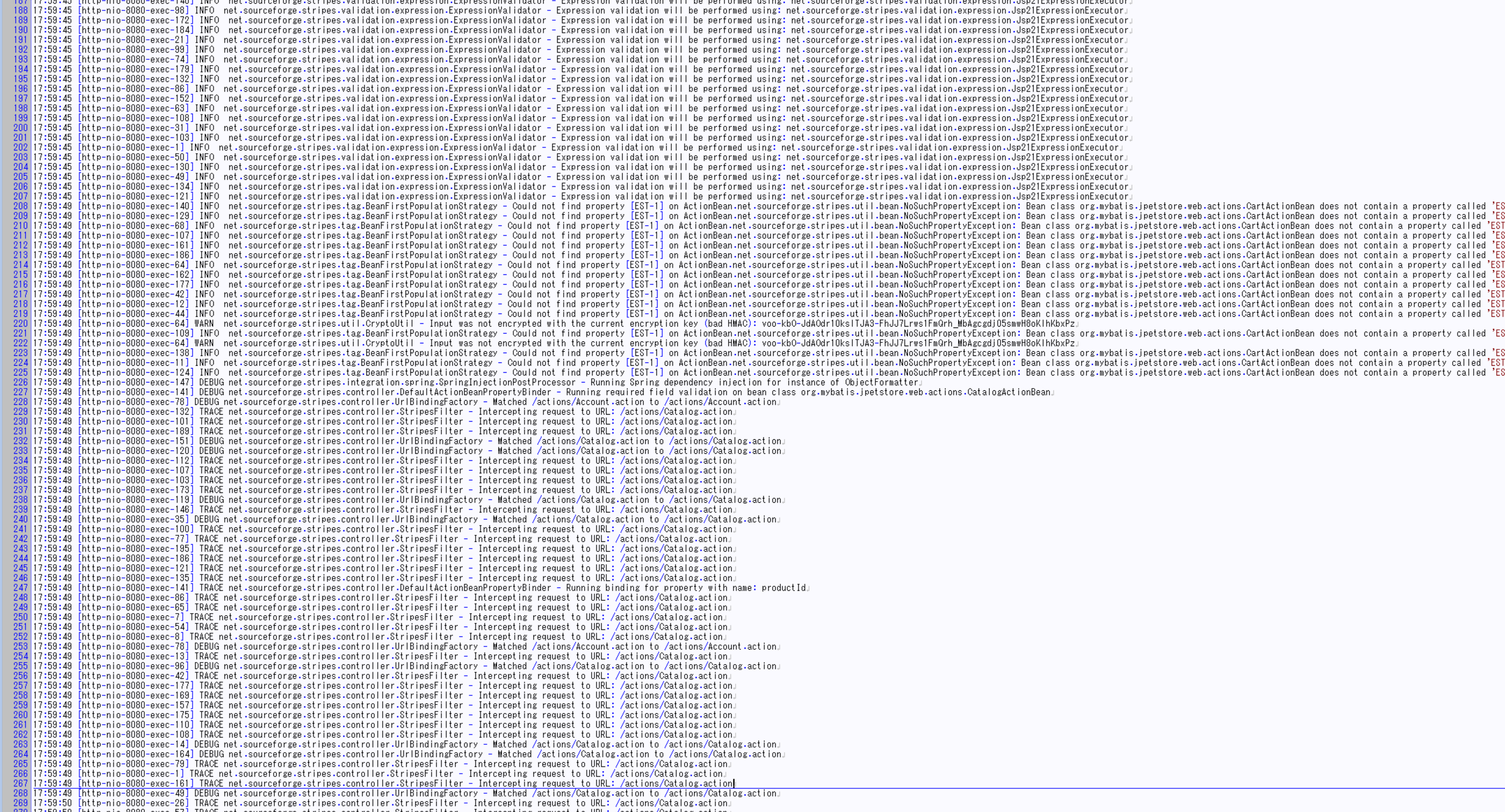 ERROR
WARN
以降はTRACE, 
DEBUGも出力
INFO
低レベル
DEBUG
新たな未知フェイズが検知されなくなると元のログ出力レベルに移行
TRACE
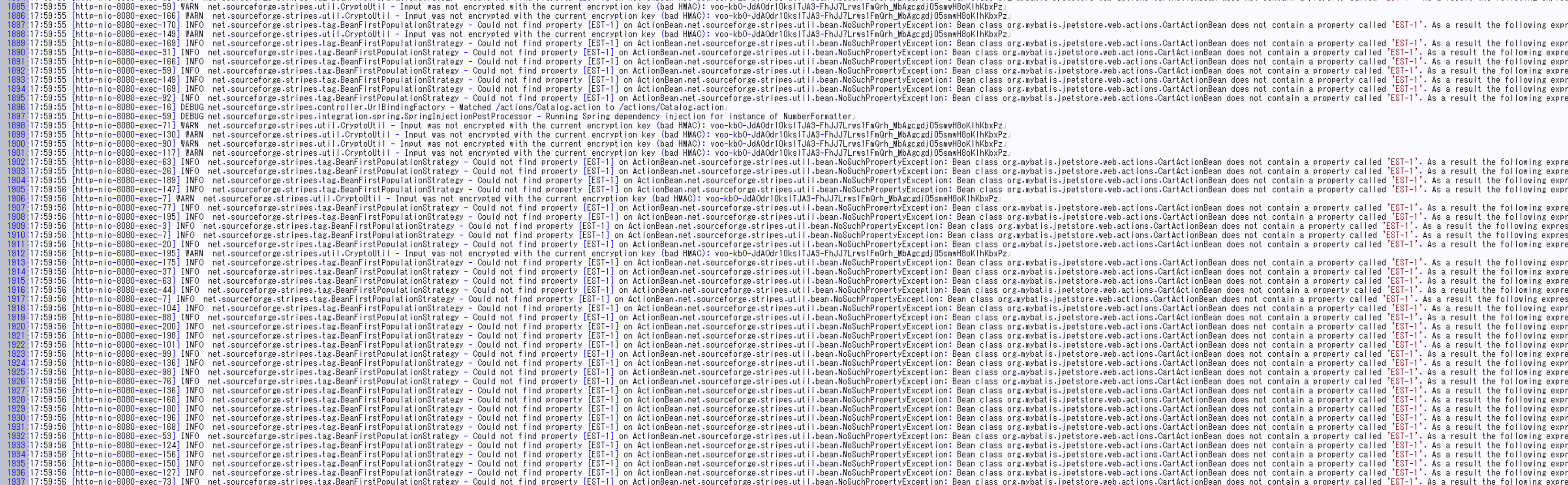 以降はINFO以上の
ログのみ
16
[Speaker Notes: ●Tomcat起動後，30秒で負荷テストを開始したが，ログの方でも起動から30秒後の時点でログの出力レベルが変更されていた

●また，異常フェイズが検知されなくなると最初のログ出力レベルに移行していたことを確認した]
ログサイズと実行時間
出力レベルTRACEと比較すると，ファイルサイズと実行時間が大きく減少する
出力レベルINFOからのファイルサイズと実行時間の増加量は小さい
今回の実験では記録量・オーバヘッドを抑えることができた
減少量・増加量は対象プログラムのログ出力量に依存する
他のプログラムで実験する必要する有り
17
[Speaker Notes: 学習データ無　12.9MB 1分39秒

●ログのファイルサイズとtomcat起動から負荷テスト終了までの時間を計測し，出力レベルtrace, infoで固定した場合と比較した

●すべてtraceの場合と比べると，大きく差があった．

●すべてinfoでログをとった場合と2MB，24秒の差しかなかった

●減少量・増加量は対象プログラムのログ出力量に依存するため，他のプログラムでも実験する必要がある]
まとめと今後の課題
まとめ
プログラム実行時の挙動に応じてログ取得量を動的に制御する手法を提案
フェイズ検出手法によってプログラムの未知の挙動を検出
ログ出力レベルを動的に切り替えログ取得量を制御
今後の課題
実際に削減できるログの量，異常発生時にデバッグに必要な情報が取得できるか評価
18
[Speaker Notes: ●未知のフェイズが始まった少し前のフェイズからの詳細なログの取得]